Elektrogeräte
=Elektrogeräte sind  Geräte, die zu ihrem Betrieb den elektrischen Strom benutzen.
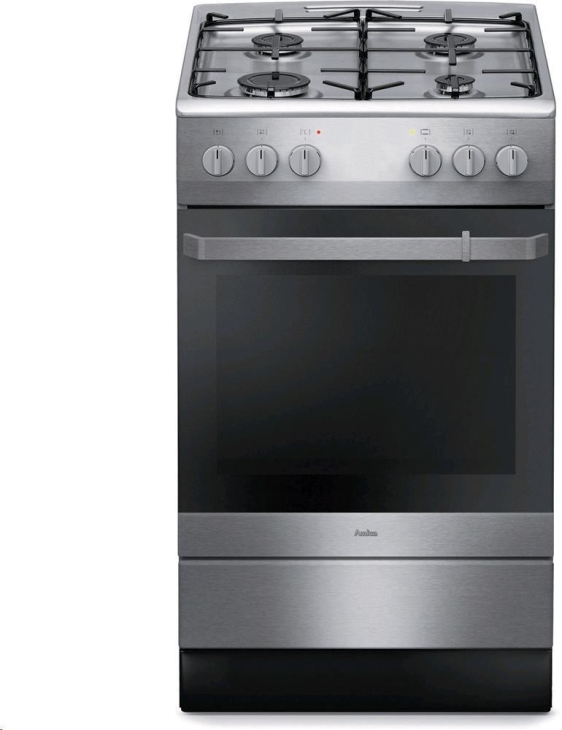 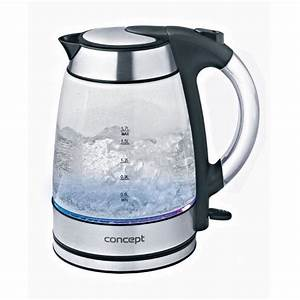 Der Küchenherd                                               der Wasserkocher





Der Kühlschrank                                                der Gefrierschrank
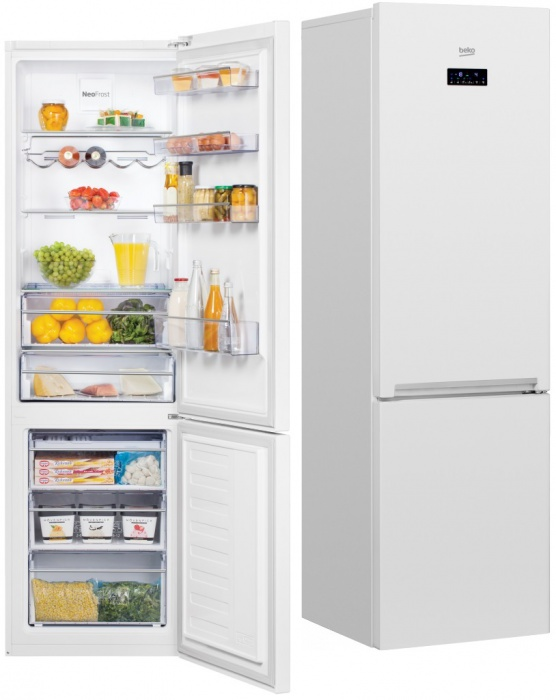 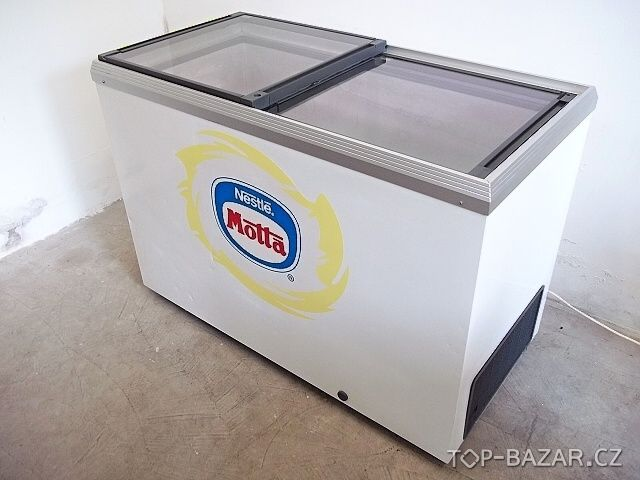 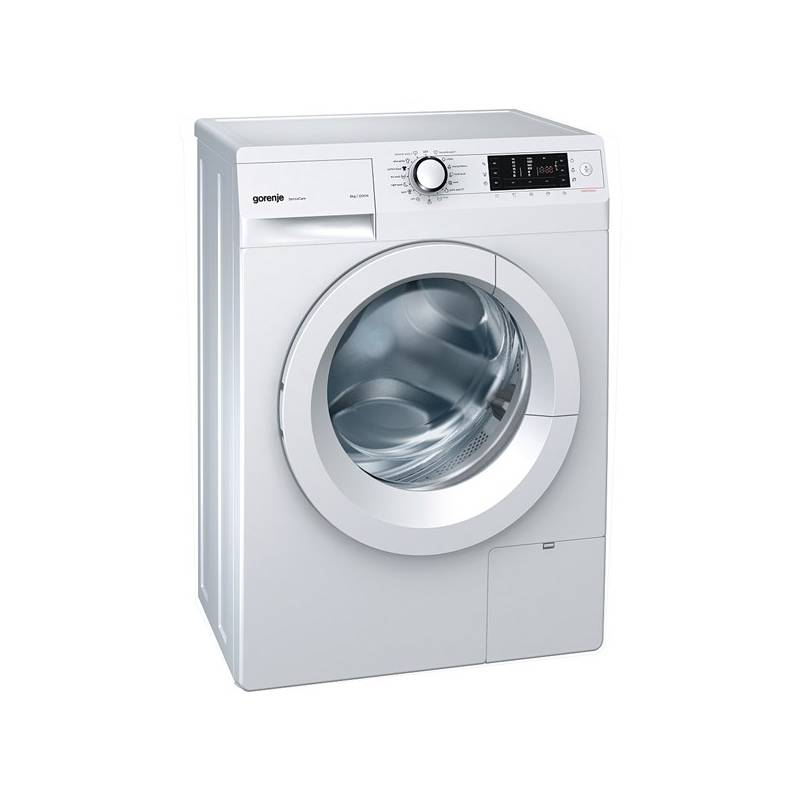 Der Staubsauger                                die Waschmaschine





Die Spülmaschine                                das Bügeleisen
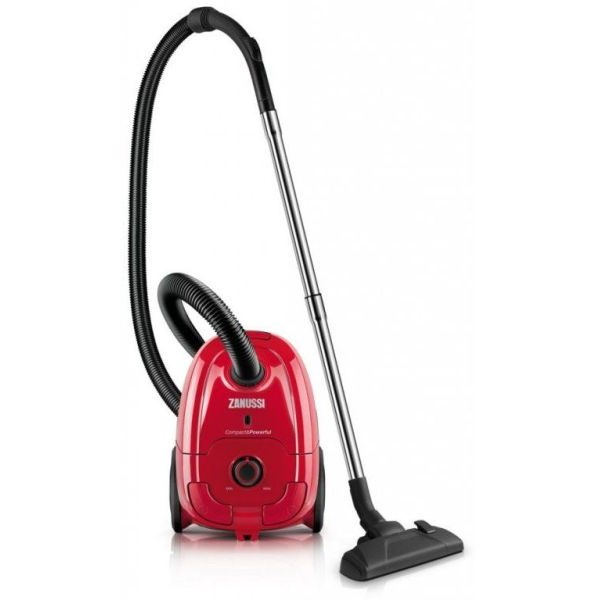 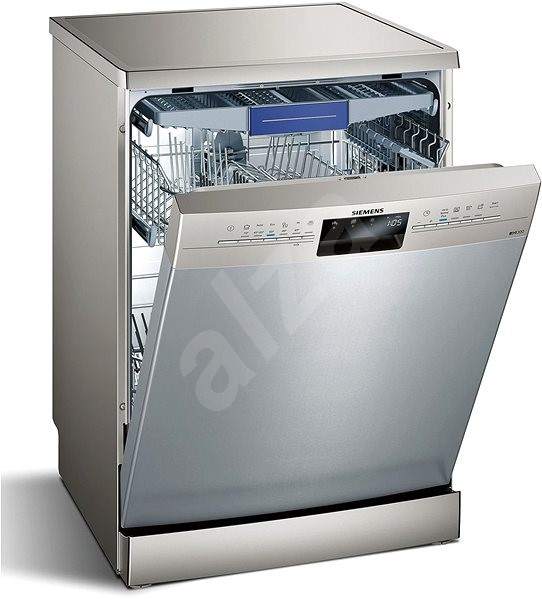 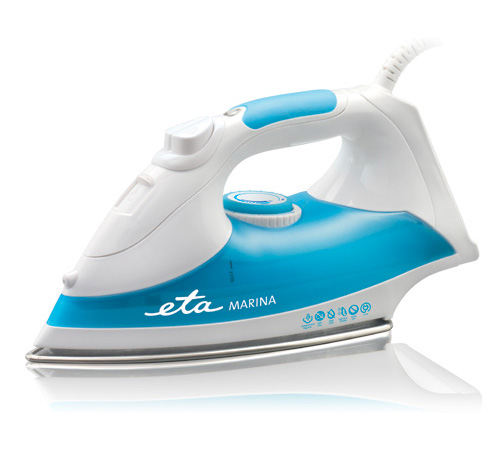 Der Fön                                                  der Lockenstab
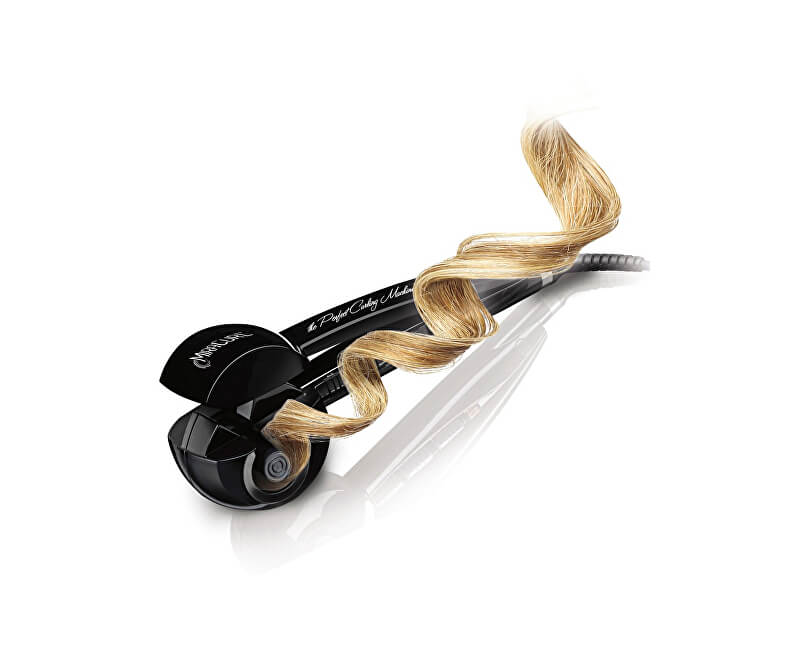 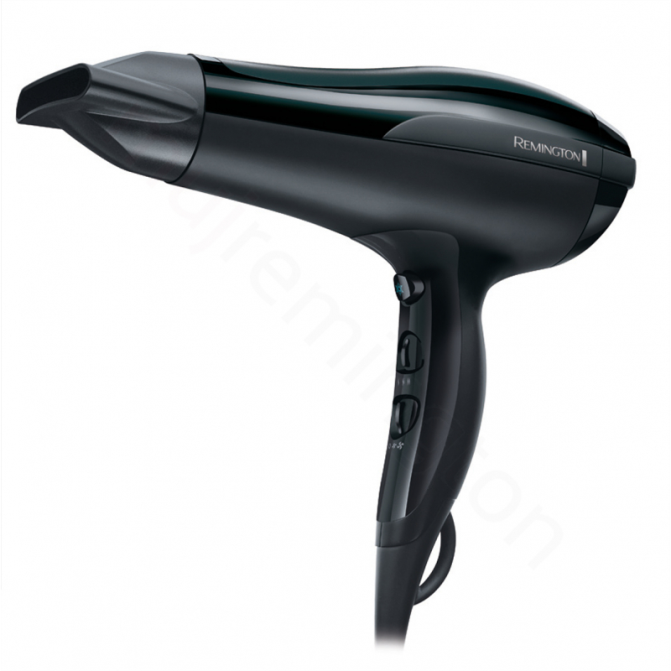 Die Wärmepumpe                             der Heizkessel
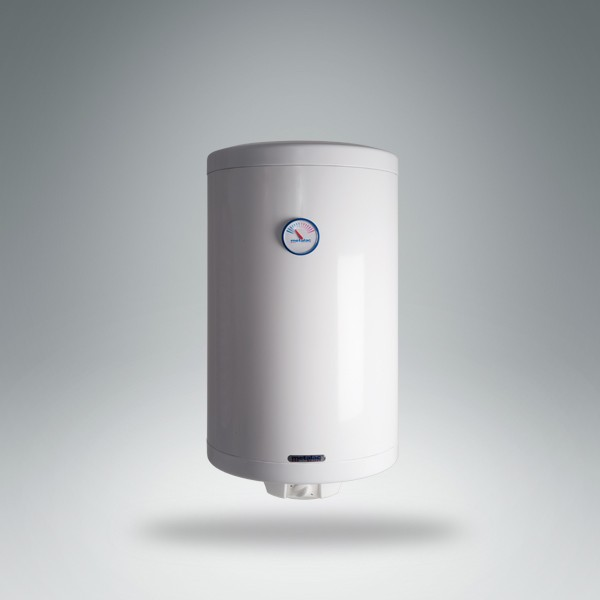 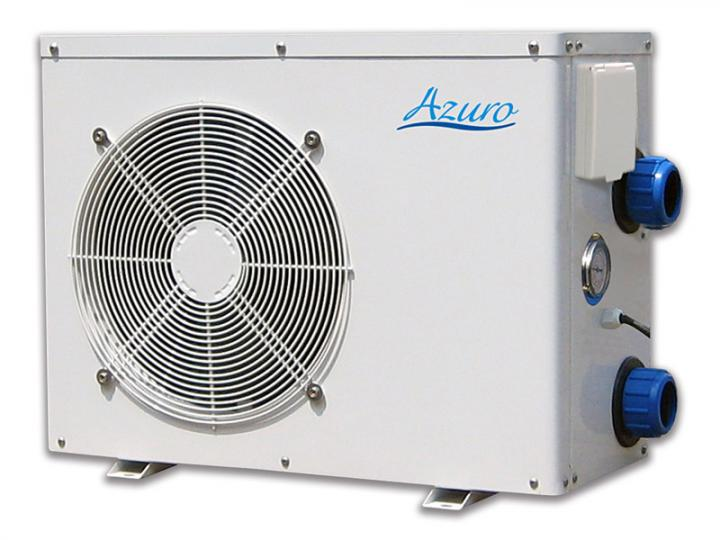 die Schleifmaschine                           die Spaltmaschine





die Bohrmaschine                               die Drehbank
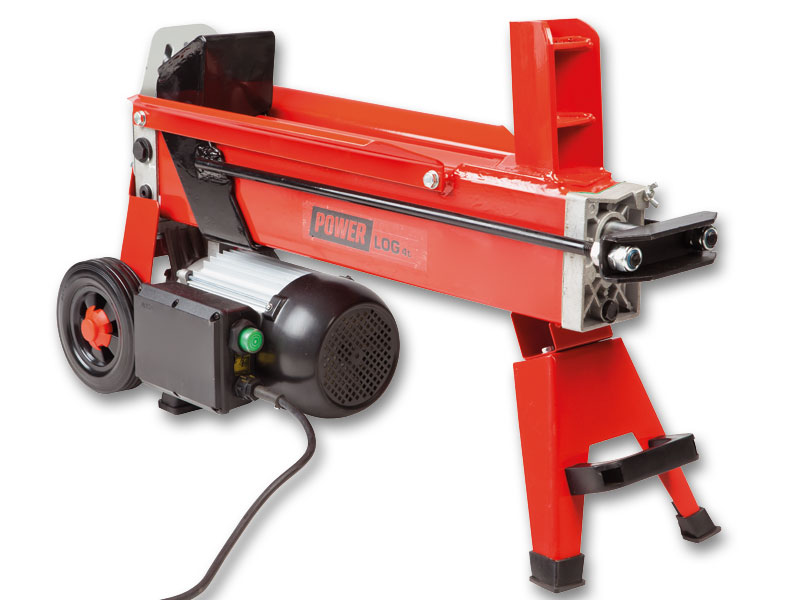 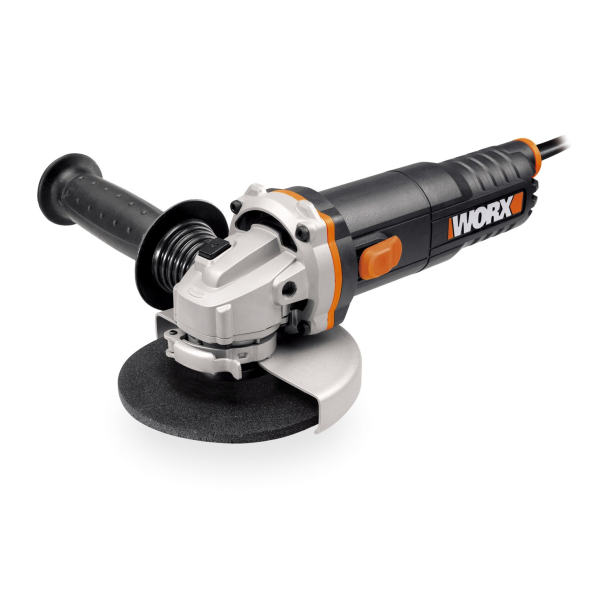 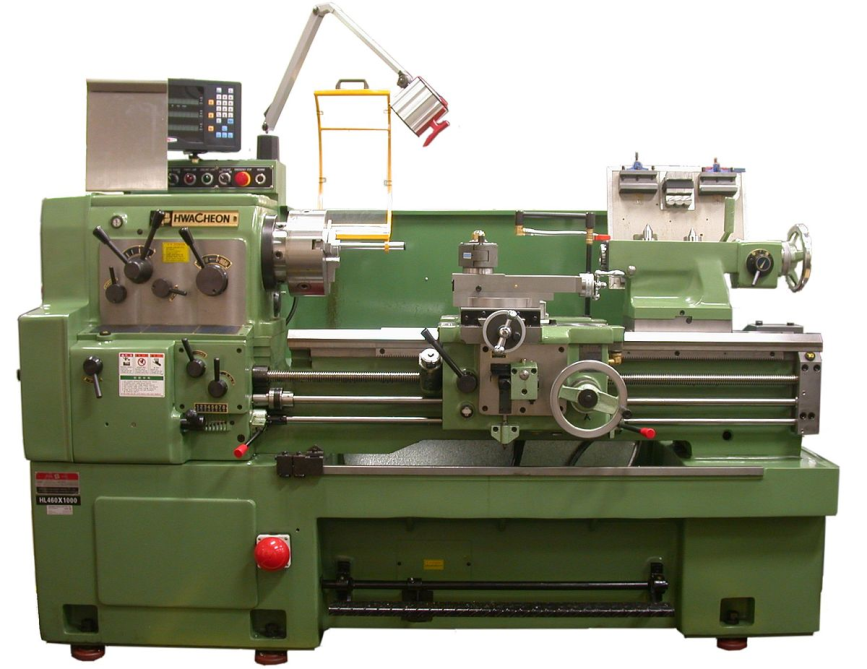 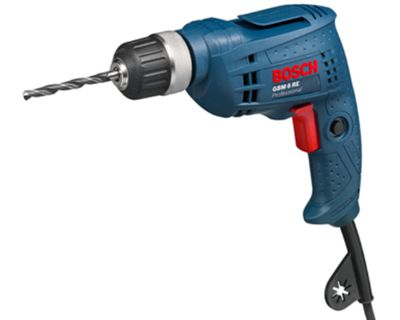 5
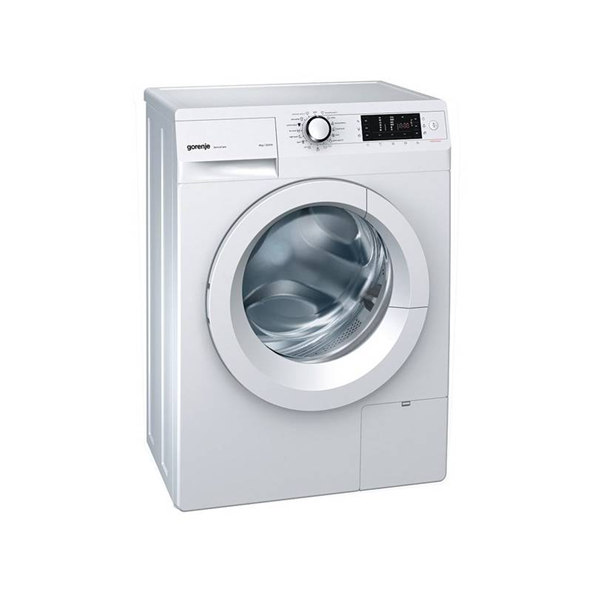 1.
2.
3.
4.
5.
1.
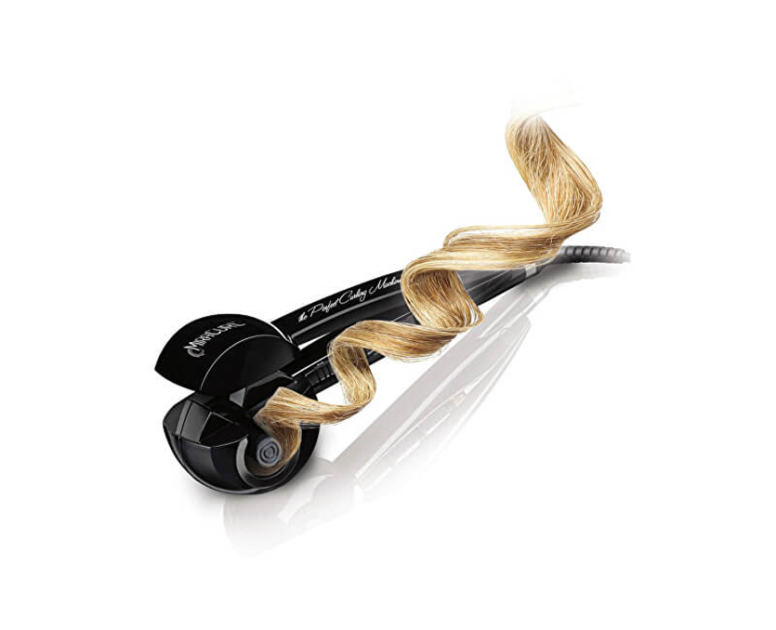 2.
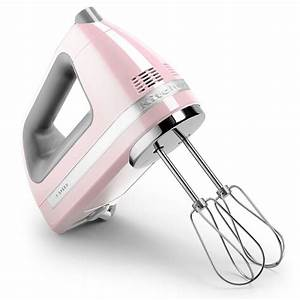 3.
4.
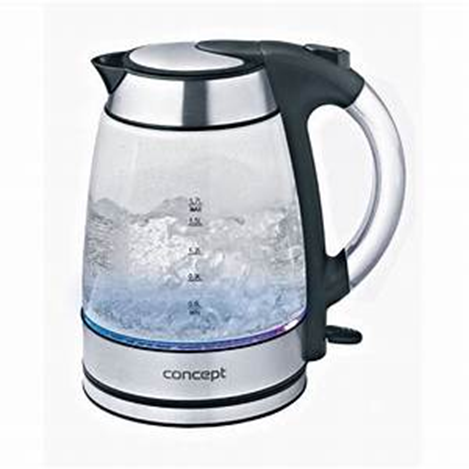 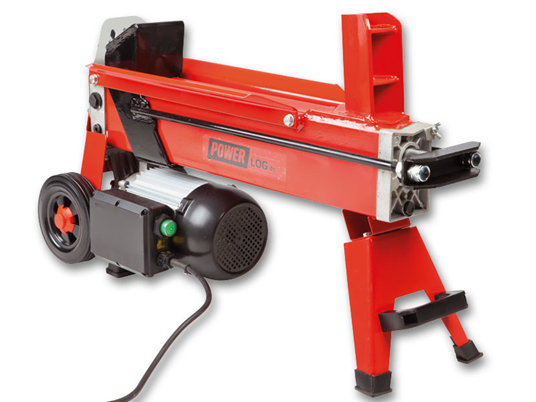